Homework Week of January 6th
1/6  Modeling Equations      	slide 2
1/7  2-Step Equations   		slide 3
1/8   Multi-Step Equations	slide 4
1/6 Modeling Equations
Model and Solve each equation. (Rocks and Crates

X + 2 + 2x = x + 10          2.  2x + 3 + 3x = x + 11

2(3x + 4) – 2 = x + 20       4.  x + 3x – 10 = 2x + 8

5.    2(-x + 6) + 4x – x = 2(-x)   6.  x + 3x – 4 = -20
1/7      2-Step Equations
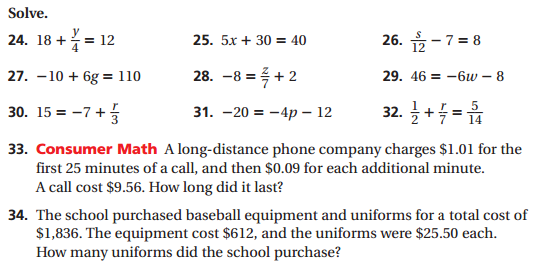 12/8       Multi-step Equations
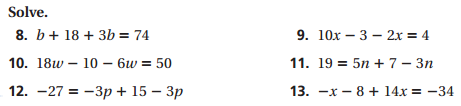 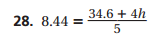 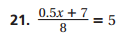